Senior Cycle Options
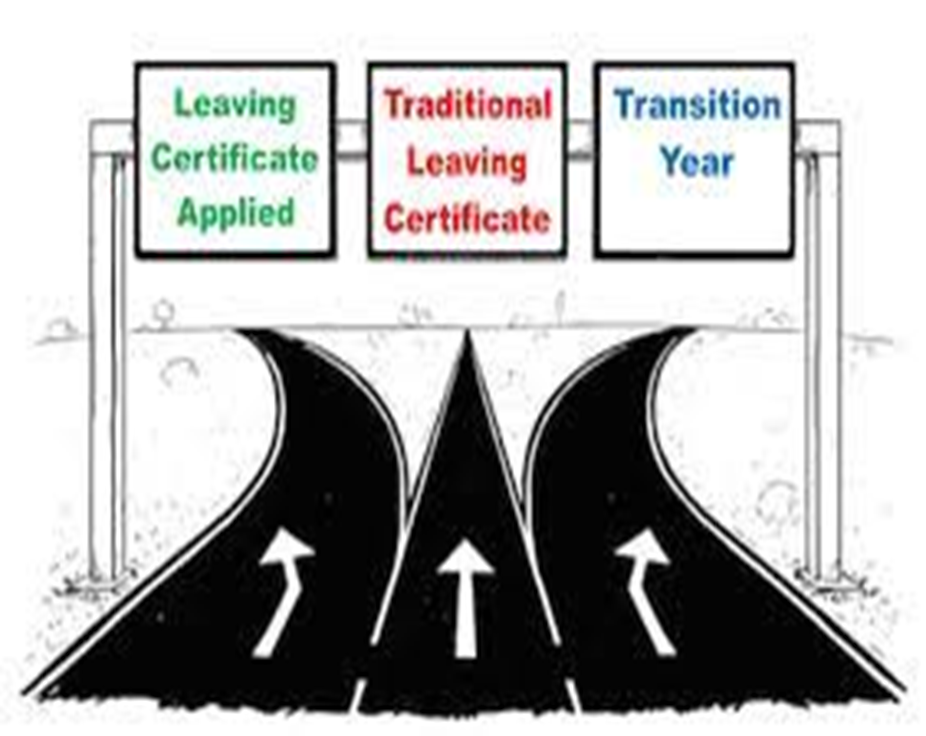 Junior Cycle
OR
OR
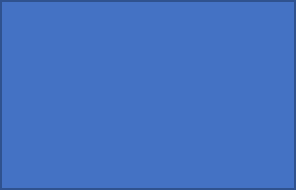 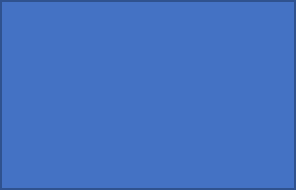 Transition Year
5th Year
LCA 5th year
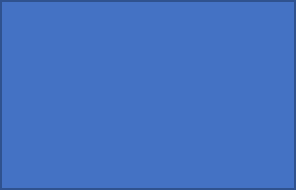 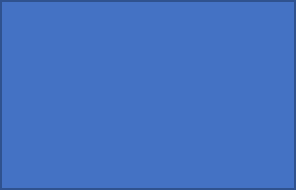 5th Year
LCA 6th year
6th Year
University/ Technological University/ PLC/ Apprenticeship/ Work
PLC/ Apprenticeship/ Work
6th Year
Transition Year (Ms Cunningham TY Coordinator)
Work Experience
Continuous Assessment
Educational Trips
Workshops
First Aid
Road Safety
Gaisce
Cairde
Express interest
Complete form
Apply
“It is only worthwhile if you get involved and make every moment count”
Leaving Cert. Applied (Ms Cunningham LCA Coordinator)
Self-discipline important: 
4 x half year blocks ‘Sessions’
90% attendance is essential
Craft & Design
Hotel Catering
Community Care
Engineering
Office Skills 
Construction
“An active programme that allowed me greater independence and opportunities to connect with the world of work without the pressure of complete exam focus”
Leaving Cert. Established
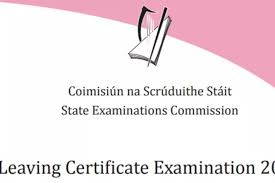 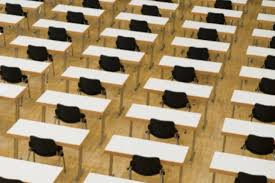 Choose favourite subjects. If you enjoy the subject, you will excel at it. You could boost your ability by choosing subjects which compliment each other i.e. biology and agricultural science.

Support informed decisions by talking to subject teachers/ senior students, examine text books (most available online), use qualifax/careersportal, use results from aptitude and ability tests (CAT4).

Take into account future college/career paths & ensure your choices meet college entry requirements.
LC Subject Choicegetting the right mix will affect your future
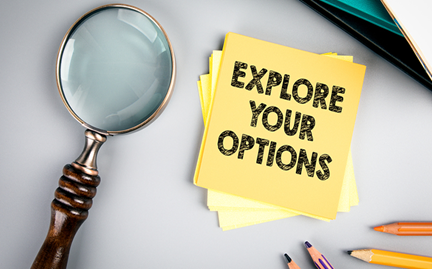 Poor subject Choice:
Increases the risk of being unhappy within a subject for two years which ultimately leads to poor motivation 
Increases the risk of not performing to full potential - may impact on overall attainment/ points
Increases the risk of not studying a subject required for course of choice 
Making subject/class changes throughout fifth year causes disruption to study as you attempt to catch up on the curriculum covered
Consequences of poor subject choice
Factors to consider when making Subject & level ChoicesIt’s NOT all about the Points!
The subjects & Levels needed for a particular college i.e matriculation or minimum entry requirements

The subjects needed for a particular course i.e specific subject requirement

The subjects useful for a particular course
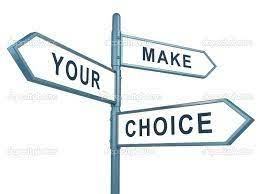 CAO Points are calculated from your 6 Best Subjects
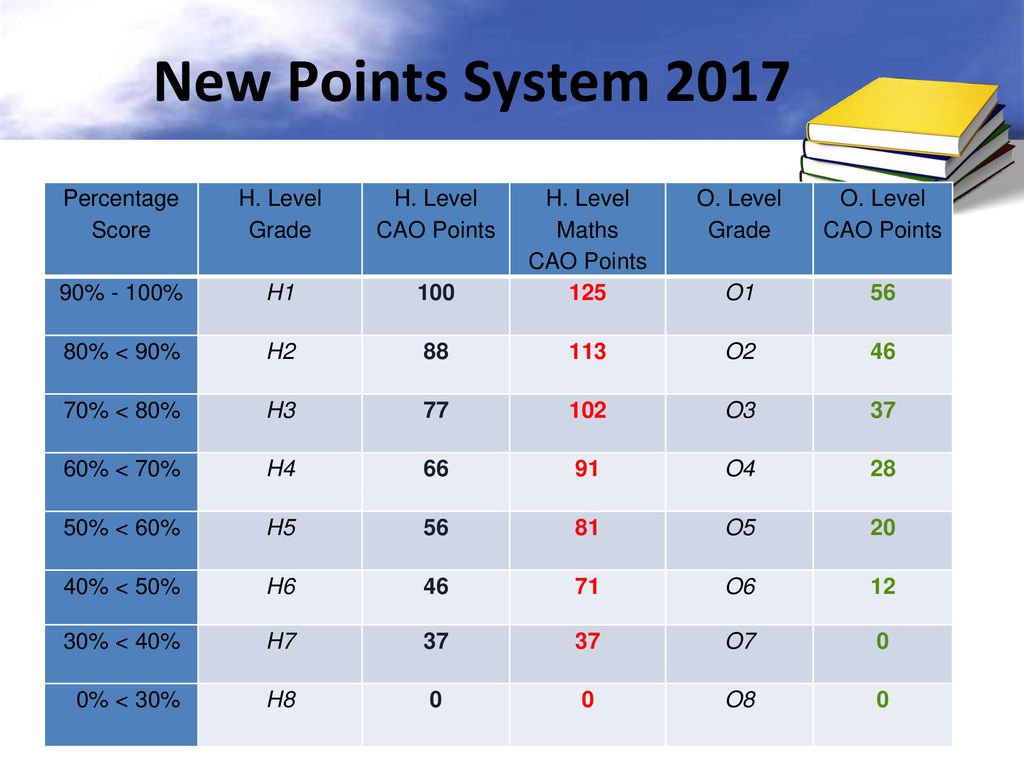 Your choice of level for Maths deserves due consideration – the 25 bonus points reward students for the time, effort & determination it demands
Leaving Certificate Subjects offered at Borrisokane CC
Practical Group
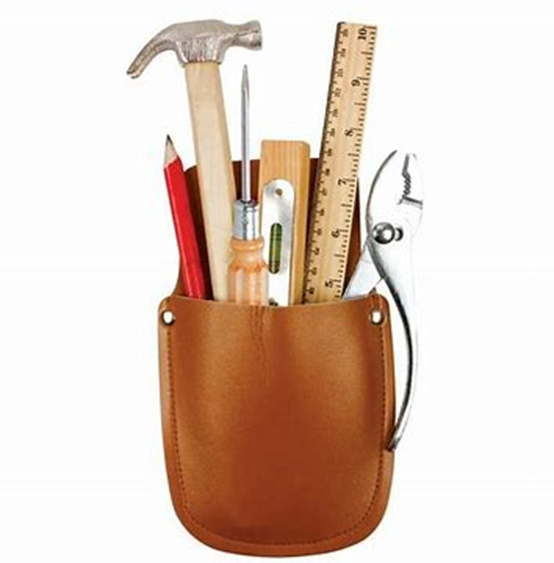 These subjects are 'hands-on' and involve working with tools and machinery on physical things like wood, metals and plastic. They may involve designing, planning and building things.
Construction Studies
Engineering
Design Communication Graphics
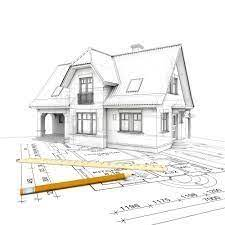 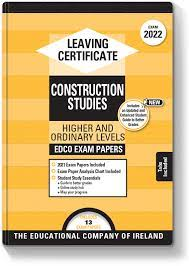 Leaving CertificateConstruction Studies
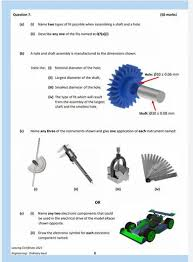 Leaving CertificateEngineering
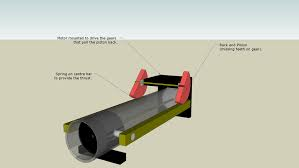 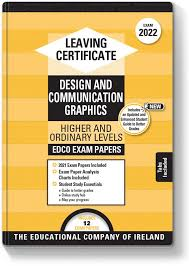 Leaving CertificateDesign and Communication Graphics
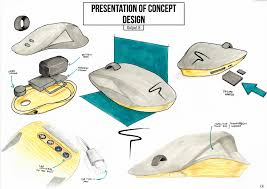 Science Group
These subjects demonstrate how to explore nature using carefully planned methods, and teach the basic methods and findings of scientific investigation.
Agricultural Science
Biology
Chemistry
Physics

Computer Science**
LC PE**

**(Considered a science subject for a number of specific/related courses- NOT lab sciences)

Holding on to one Science subject for Senior Cycle (Biology, Physics, Chemistry, Agricultural Science) keeps several college options open including all Healthcare courses, most Science courses, Sports & Physical Education and Engineering courses.
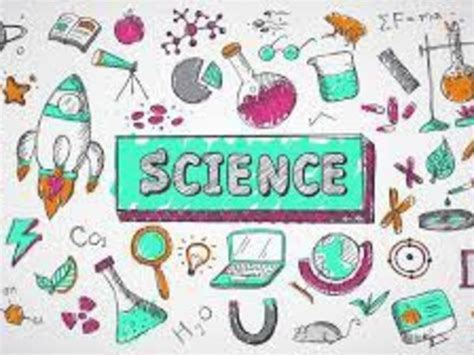 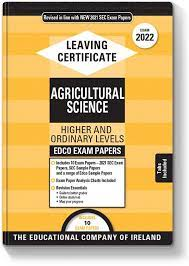 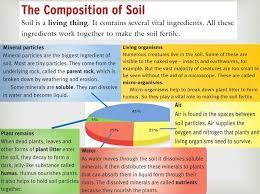 Leaving CertificateAgricultural Science
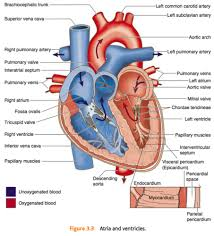 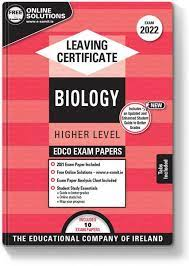 Leaving CertificateBiology
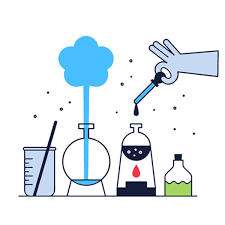 Leaving CertificateChemistry
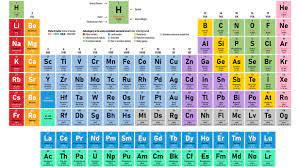 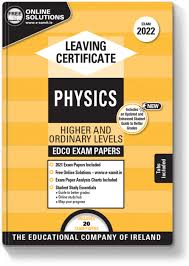 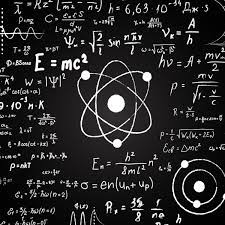 Leaving CertificatePhysics
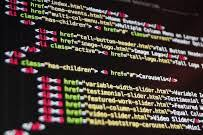 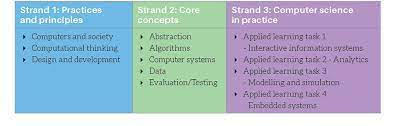 Leaving CertificateComputer Science **
Artistic & Creative Group
These subjects involve developing creativity and the appreciation of the work of others. This involves learning the methods and techniques of the subject and producing your own work using these skills.
Art
Music
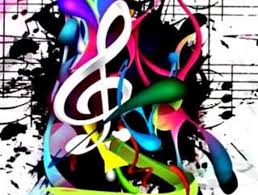 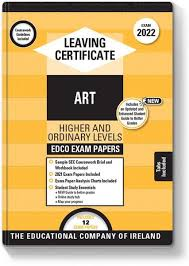 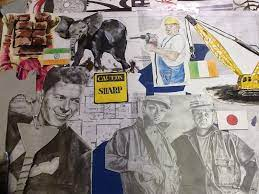 Leaving CertificateArt
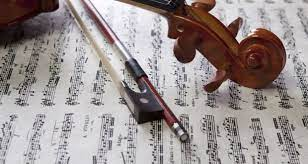 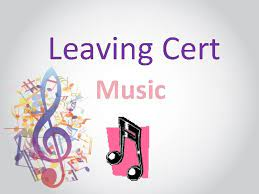 Leaving CertificateMusic
Languages Group
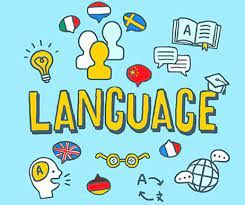 It is widely believed that if a student does not study a language for the Leaving Cert they will not be able to attend third level - this is not entirely the case, however the decision to drop a language should not be taken lightly.

Impact of Dropping a Language
Most third level colleges do not require entrants to have a European language in order to meet the matriculation, or minimum entry requirement.
At Trinity College Dublin, students are required to pass English and another language, and Maths or Latin.
The matriculation requirements for DCU are Maths and English or Irish.
UL requires students to have English, Maths and Irish or another language.
So, a student who does not take a foreign language at Leaving Cert will typically meet the entry requirements for these universities, as long as they take Irish, or have an Irish exemption.
NB: NUI Colleges require a MFL for many but not all courses; use Qualifax/Careers Portal to cross check requirements for your course of interest
Exemption from Irish
A student with an Irish exemption may apply for an exemption from the requirement to present Irish as a matriculation subject from the university they will be applying to

The Technological Universities generally expect students to have O6/H7 in English and Maths - not choosing a language should have no impact on a candidate's ability to get place in one of their programmes.
PLC colleges do not require students to have taken a language.
A modern European language will also be required for application to cadetships in the Defence Forces.
So, while not choosing a language will not affect entry to the majority of third level institutions, it will restrict choice to some extent.
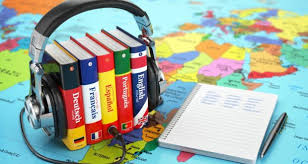 Leaving CertificateFrench & German
Humanities & Social Group
These subjects explore the ways in which humans live and communicate in the world. Human life is examined by looking at our past, our present and into our future. These subjects help people to express themselves clearly and develop their reasoning ability. 

These subjects explore common issues faced by all people living in society. They develop the skills and knowledge used to manage personal resources and guide human behaviour.

History
Geography
Home Economics
Physical Education
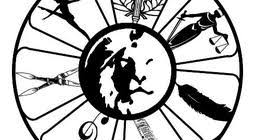 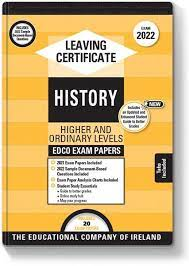 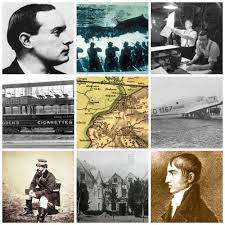 Leaving CertificateHistory
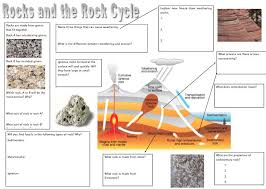 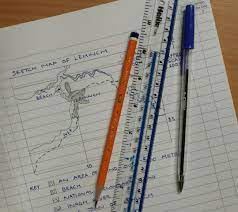 Leaving CertificateGeography
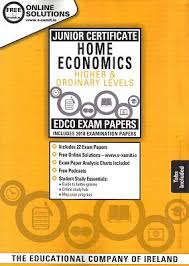 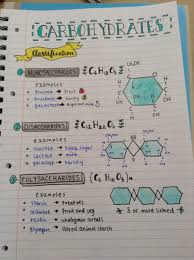 Leaving CertificateHome Economics
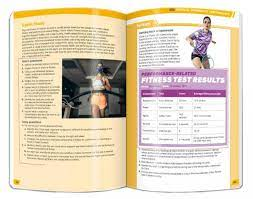 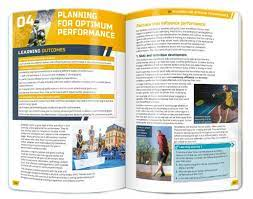 Leaving CertificatePhysical Education**
Business Group
These subjects teach the skills and knowledge needed to understand how business works.

Accounting
Business
LCVP
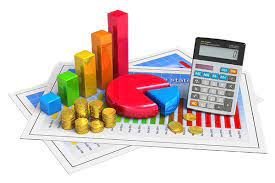 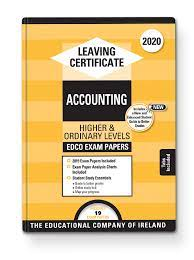 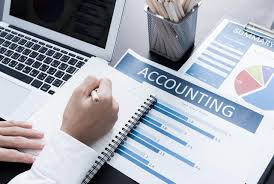 Leaving CertificateAccounting
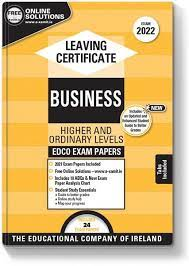 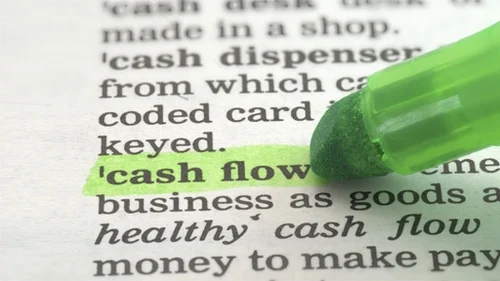 Leaving CertificateBusiness
Leaving CertificateLCVP Link Modules
Can NOT be used for Entry Requirements
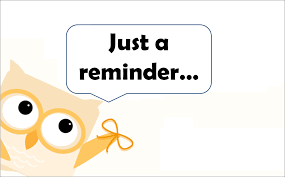 Familiarise yourself with specific college and course requirements. 
Know which subjects are useful/essential for particular courses/careers
Pick subjects you like/are good at to sustain your motivation over two years
There is no such thing as an easy subject in Leaving Cert.  All subjects require hard work and effort.
Keeping a science and language subject will increase third level options (even if you have a ‘definite’ career interest)
Don’t leave your decision until the last minute, rushed decisions have costly implications
Remember!YOUR choices may have unintended consequences in 2 years’ time, when paths into college are blocked by unfortunate subject gaps
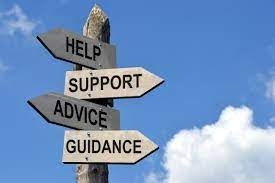 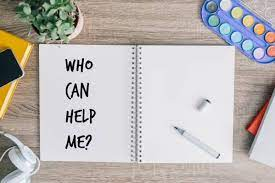 Who can help decide?
➢ Parents & Guardians Play a major role when it comes to Subject Choice. (ESRI 2011) 
➢ Teachers They will discuss what their subject is like at Leaving Certificate Level. 
➢ Past Pupils & Older Siblings - ask those who are already studying subjects at senior cycle what they think of them but factor in that everyone has UNIQUE interests and abilities
➢ Guidance Counsellor Make sure to ask questions regarding subjects and future goals. 
Examine Subject Textbooks - Exam Papers – www.examinations.ie
  www.studyclix.ie
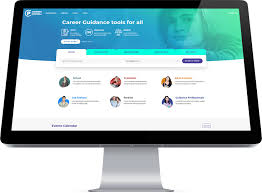 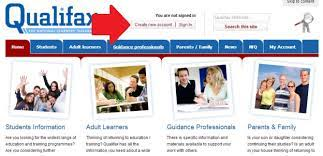 On-Line Research
➢ www.qualifax.ie It gives information on which subjects are needed for what courses, as well as information on all college courses. Look up 'Minimum Entry Requirement' under 'Useful Tools'
 https://www.qualifax.ie/index.php?option=com_wrapper&Itemid=26&Mainsec=courses&Subsec=min_courses_select&view=wrapper&xpt=0.61113000%201429190312&xpt=0.87098800%201429191164

➢ www.careersportal.ie Subject information & personal assessments. Also gives information on jobs such as qualifications needed.
https://careersportal.ie/school/subject_explorer.php

Our Borrisokane Community College Career Guidance page: Borrisokane Community College | Guidance & Counselling Website (careersportal.ie)